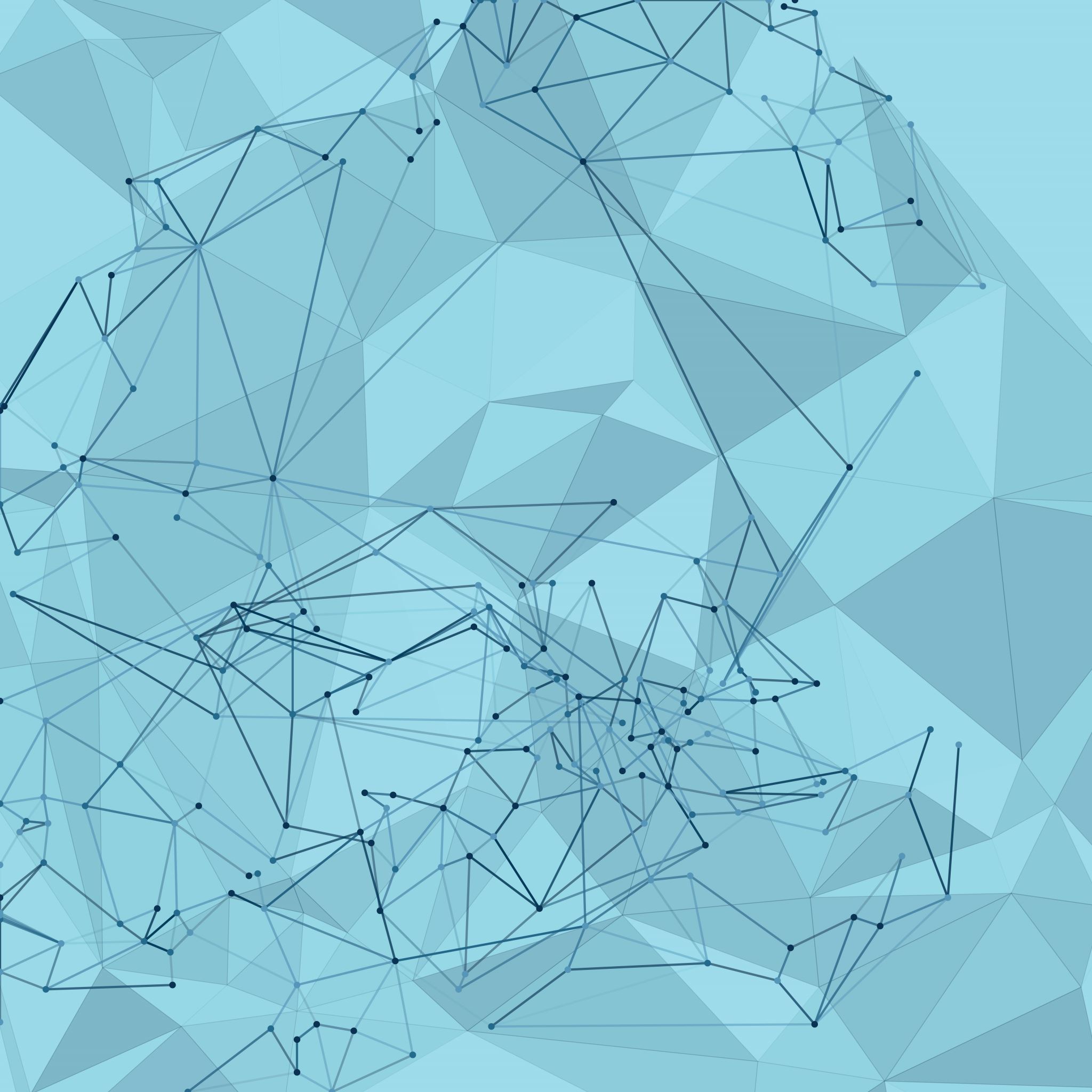 STAT 291
Random High-Dimensional Optimization:Landscapes and Algorithmic Barriers

Lecture 1: Introduction
1
1/22/24
Today’s Plan
1. Course Logistics

2. Overview of Random Landscapes
2
1/22/24
Course Staff and Meeting Times
Instructor: Mark Sellke (msellke@fas.harvard.edu)
Teaching Fellow: Yufan Li (yufan_li@g.harvard.edu)

10:30am-11:45am, TR, SC 309A

Office Hours and Section: fill out survey!
Optional: sign up for short 1-1 chat this Friday or next Wednesday (Jan 26 or 31)
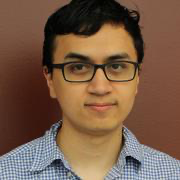 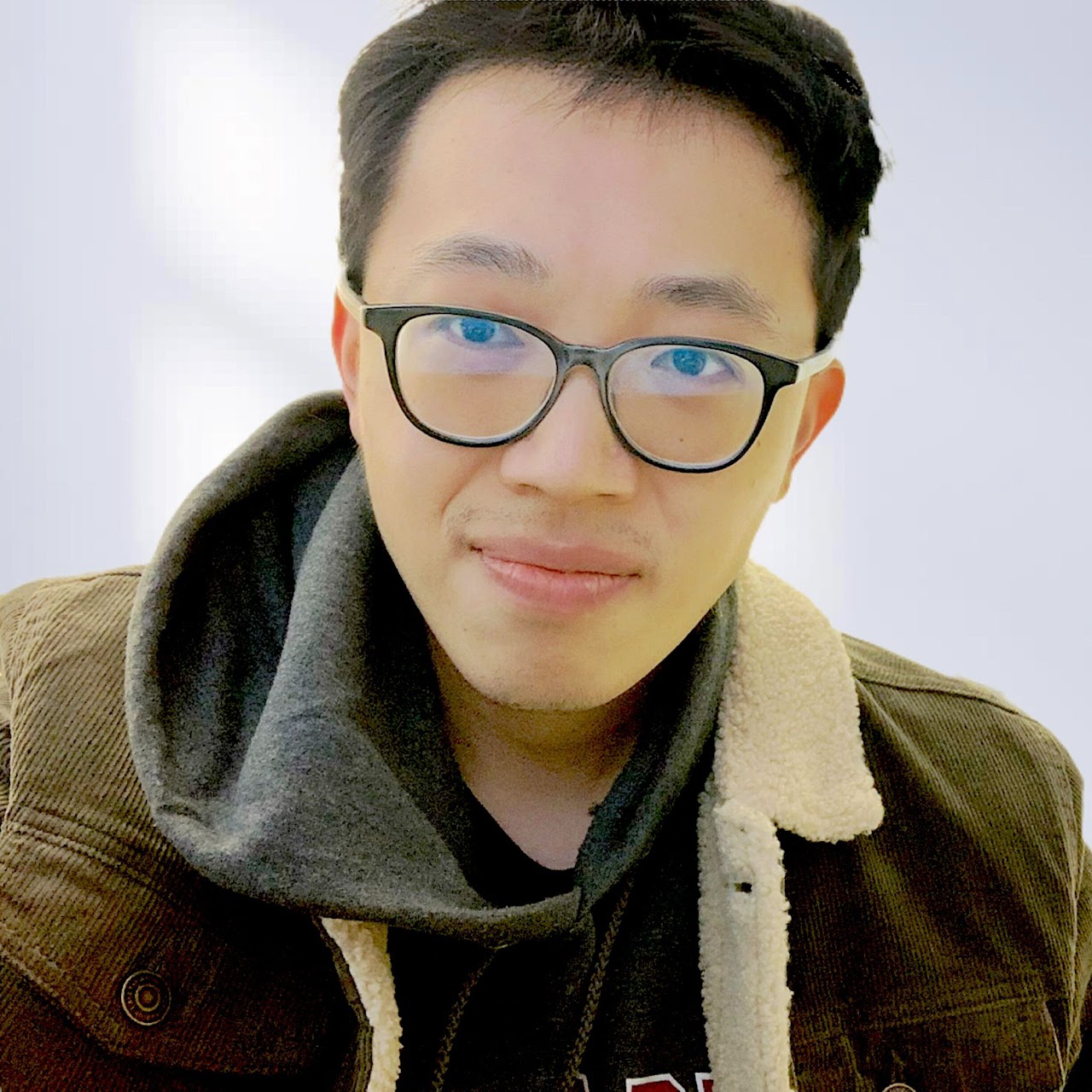 3
1/22/24
Coursework
60%: Problem sets (3)
5%: Lecture scribing (2)
35%: Project (1)
0%: Exams (0)
4
1/22/24
Problem Sets
Three assignments, all due before spring break
HW1: solve 2/4 problems, due Feb 9
Extra credit: do more problems, e.g. ”extra credit problems” 
Course survey at the end
1 late day for the semester
5
1/22/24
Scribing Signups
Scribe two lectures
	Sign up sheet will be sent out this afternoon
	First-come first serve, but schedule subject to change
	Sign up for unclaimed days unless all are taken
Email notes to Yufan/me by the next morning
Latex template is on the course website
6
1/22/24
Course Project
Students will present their projects at the end of the term. Main options:
Write a survey of 1 or more papers
Conduct original research
List of suggested topics will be posted soon.
Other topics are permitted, just let us know.
Work in groups of 1-3. Choose a topic by end of February.
7
1/22/24
Pre-Requisites
Required: STAT 210, or a similar probability course

Helpful: concentration inequalities, high-dimensional probability, STAT 212 …
	Some references are listed on the course website 
	Feel free to ask me if you are unsure
Complementary to STAT 217
8
1/22/24
Today’s Plan
1. Course Logistics

2. Overview of Random Landscapes
	Random k-SAT
	Random Perceptron
	Spin glasses
	Tensor PCA
9
1/22/24
k-SAT
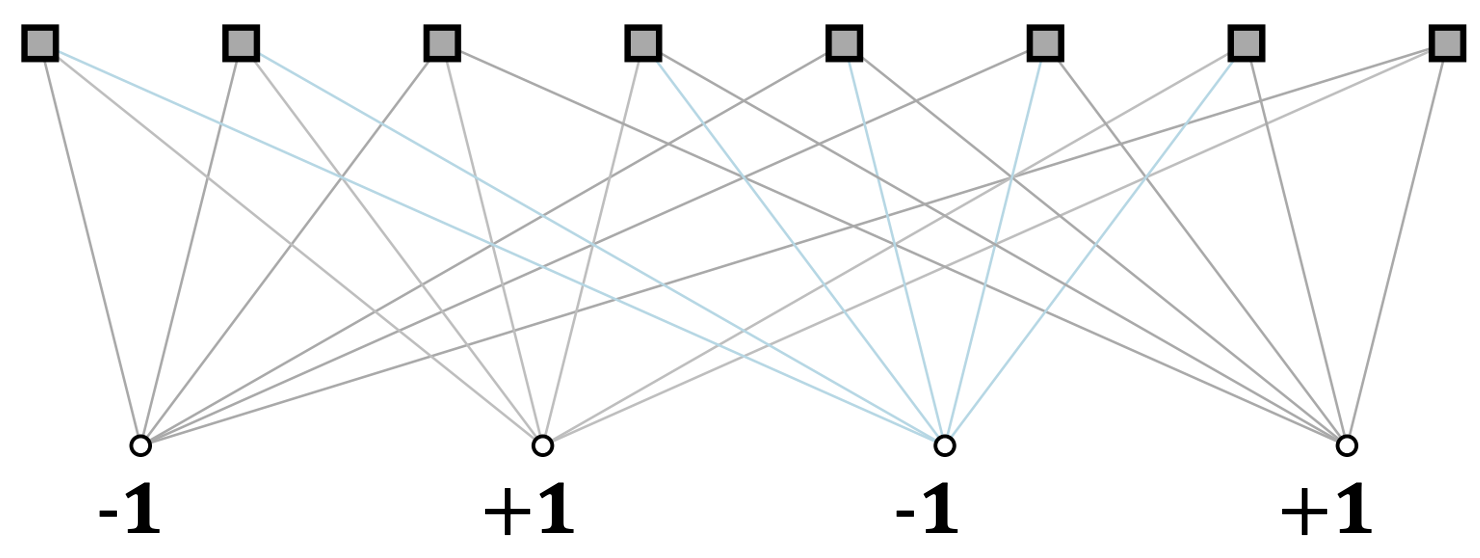 10
1/22/24
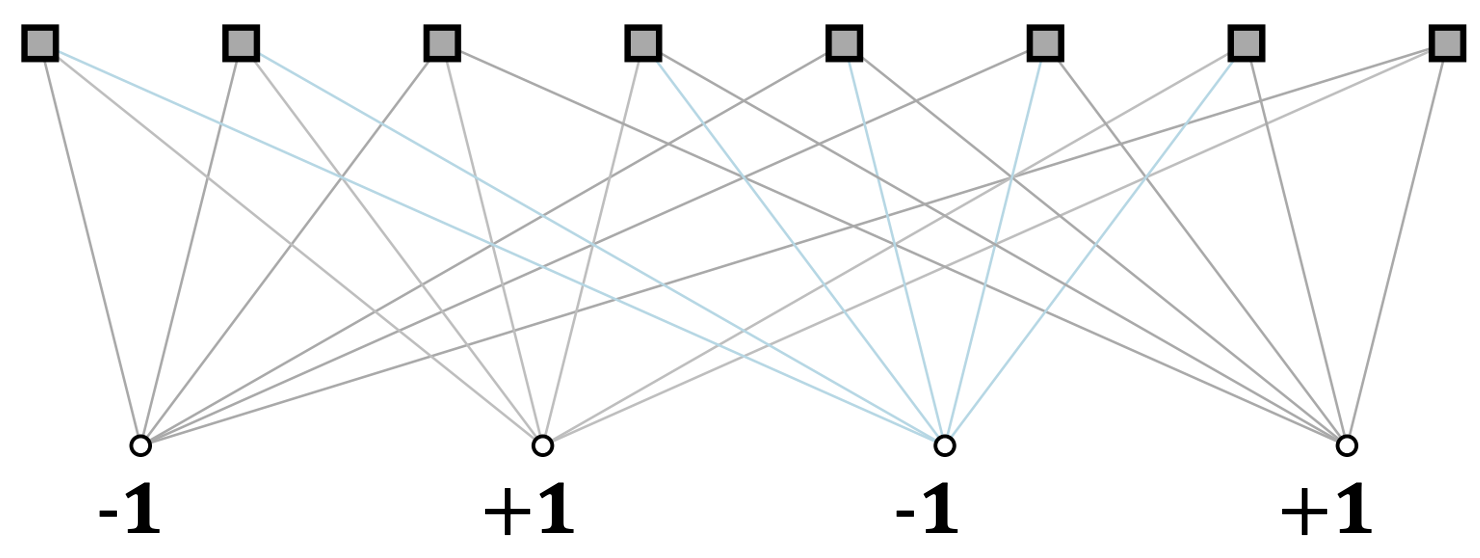 Random k-SAT
11
1/22/24
Solution Space of Random k-SAT
Strikingly, multiple structural phase transitions are predicted for the set of solutions:
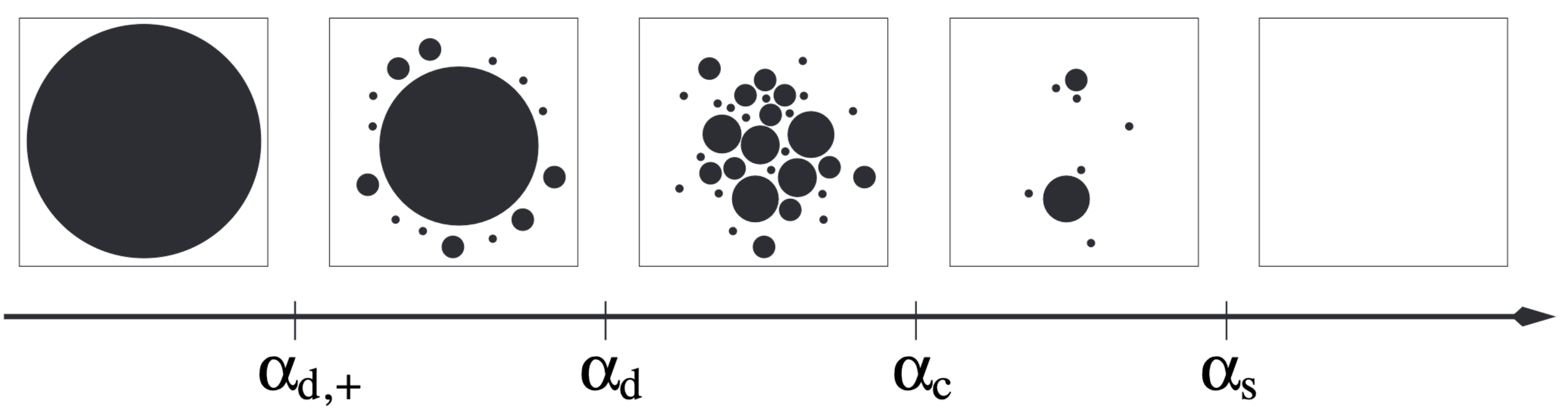 12
[Krzakala, Montanari, Ricci-Tersenghi, Zdeborova 2007]
Predicted Phases of Random k-SAT
Predicted phases of random k-SAT:
All solutions in 1 connected component
Most solutions in giant component,  few solutions in other small clusters
Many tiny clusters, no giant component (“shattering”)
Many clusters, but the largest 100 contain 90% of solutions           (“replica-symmetry breaking”)
No solutions
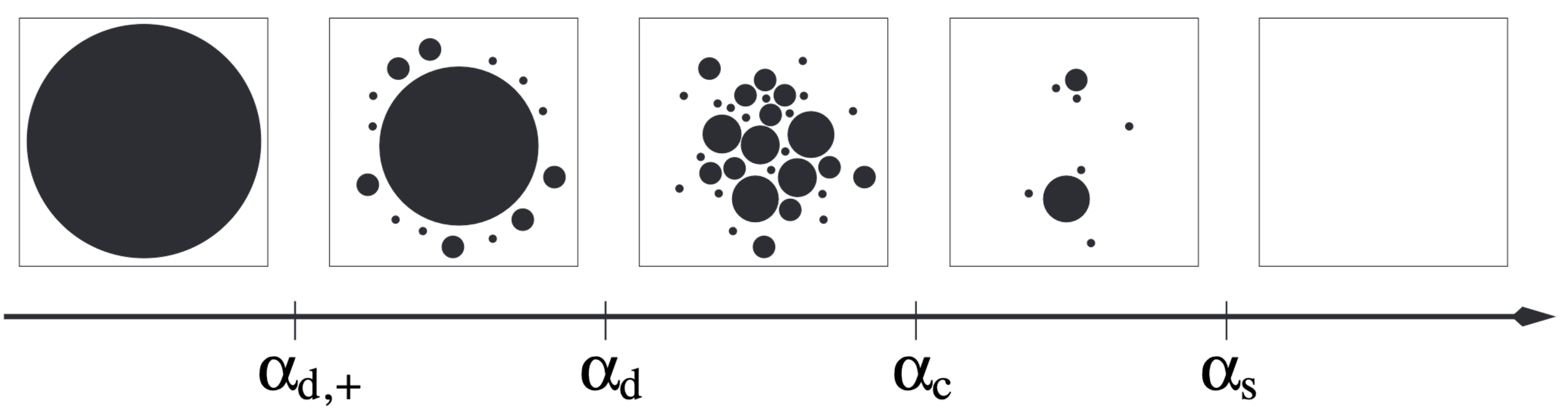 What do phase transitions mean for efficient k-SAT algorithms?
What if we want to sample a uniform solution?
13
1/22/24
Random Perceptron
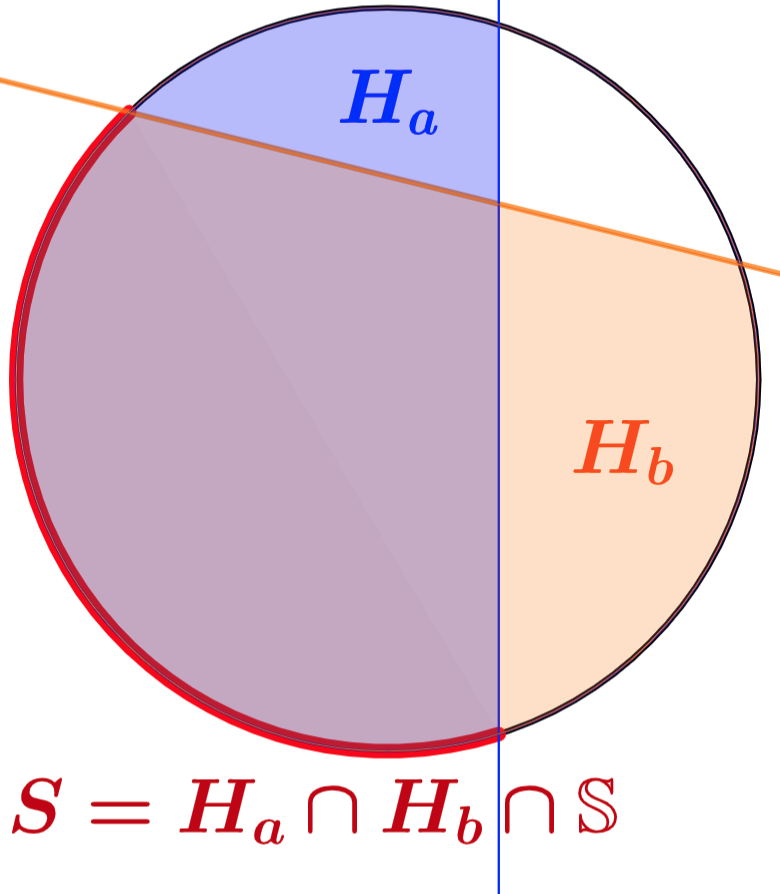 14
1/22/24
Motivation for Random Perceptron
15
1/22/24
Mean-Field Spin Glasses
16
1/22/24
Classic Ising Models
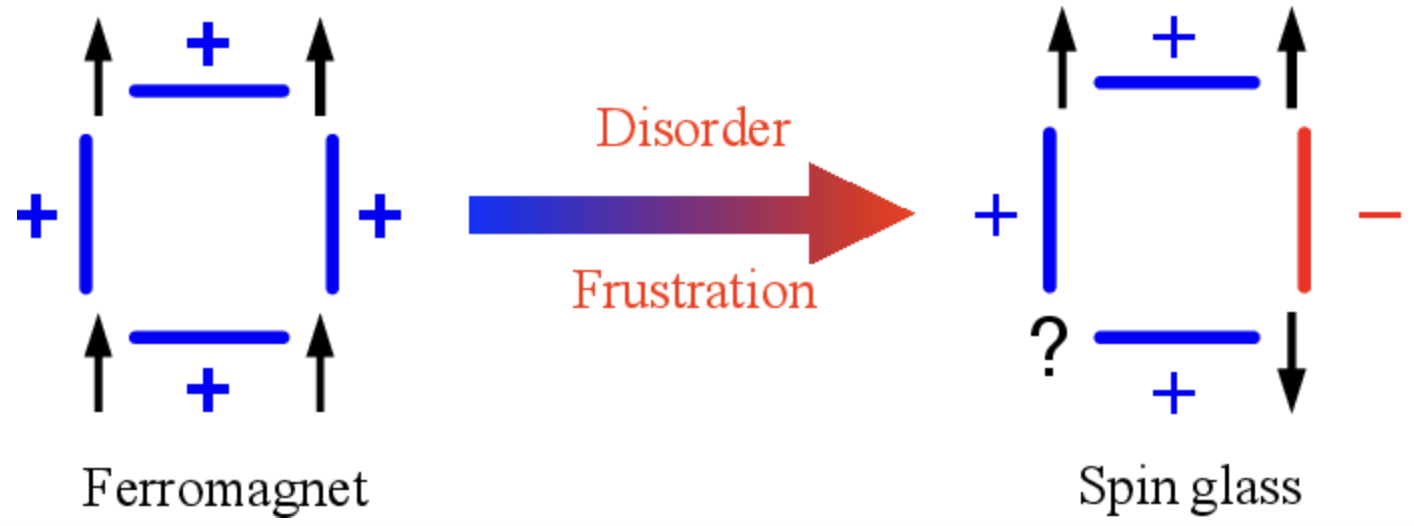 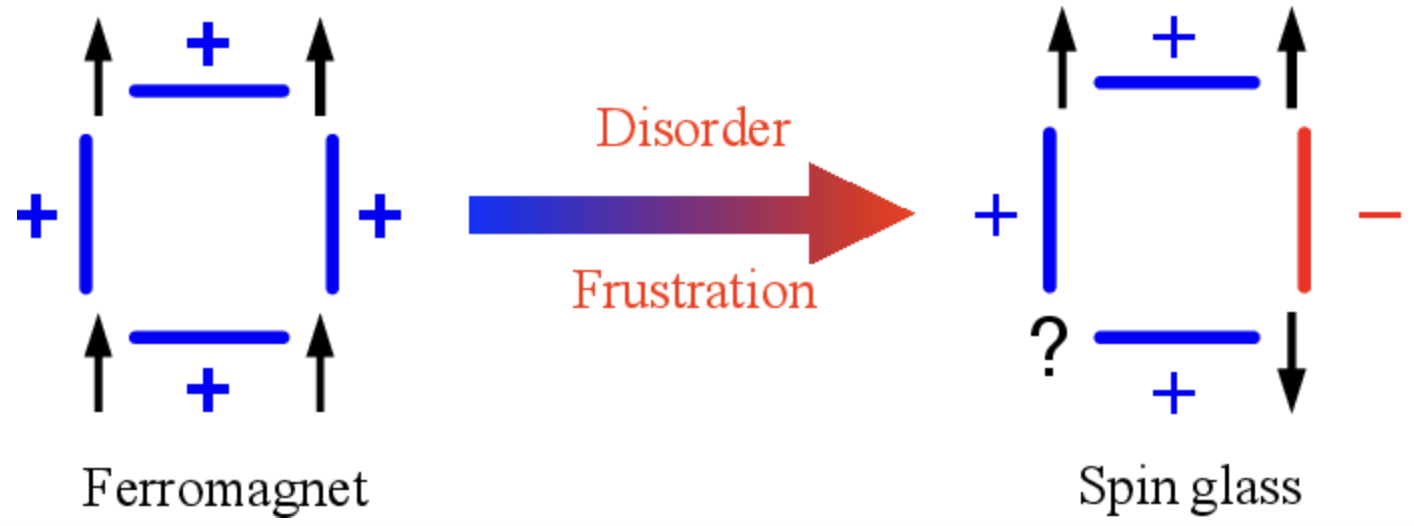 17
1/22/24
Where is the Phase Transition?
18
1/22/24
Phase Transitions in a Spin Glass
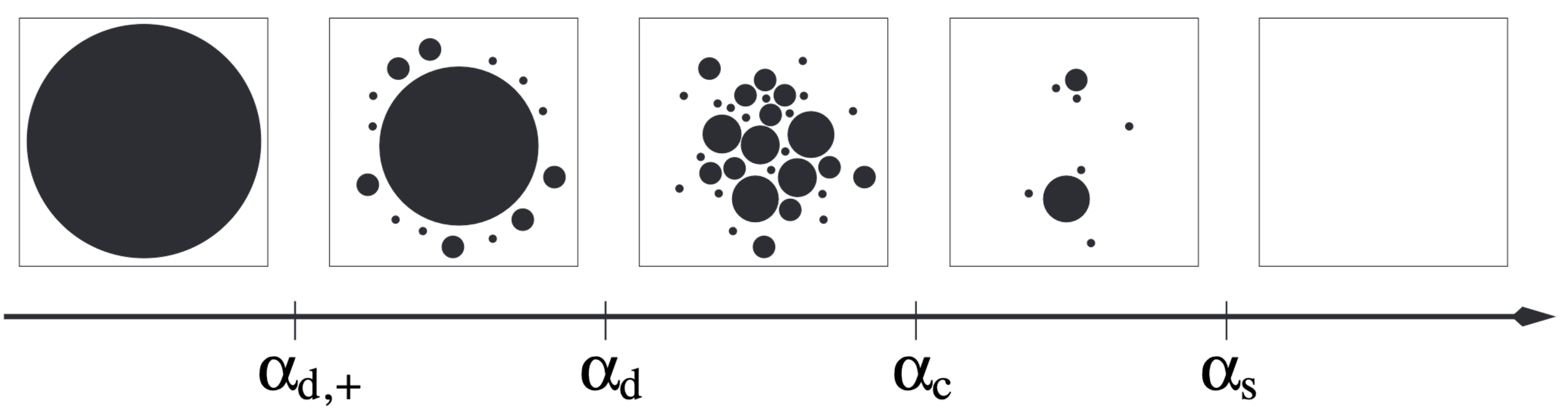 19
1/22/24
Algorithmic Questions
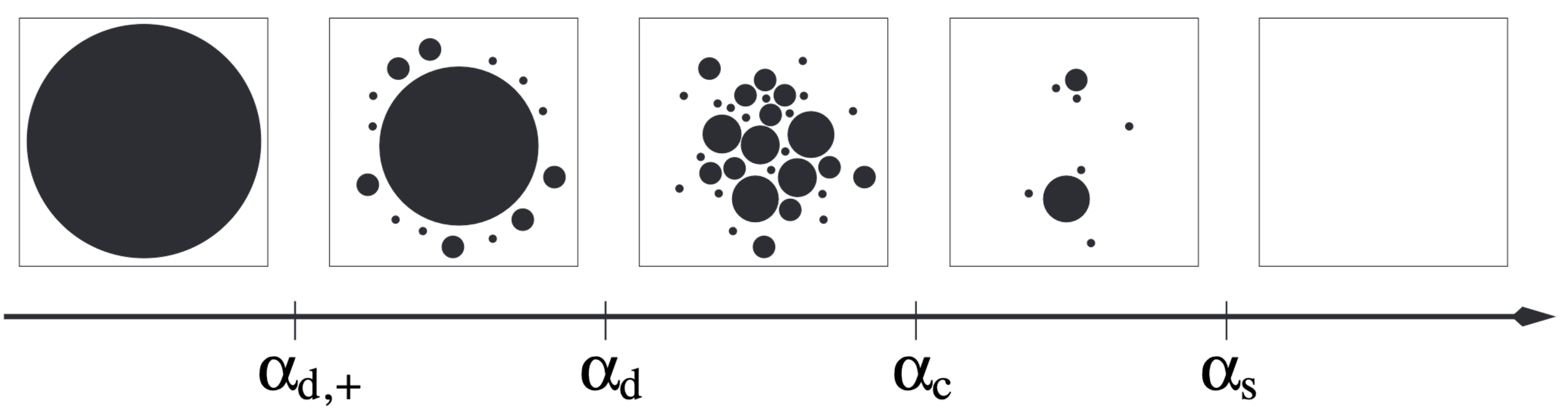 20
1/22/24
Failure of Moment Computations
21
1/22/24
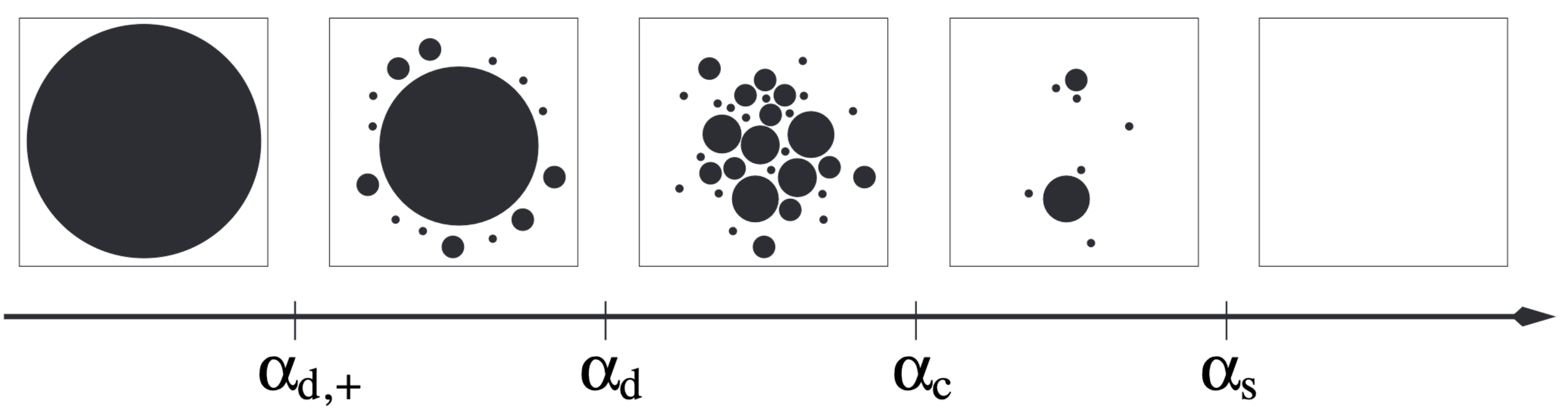 1-RSB Clustering
22
1/22/24
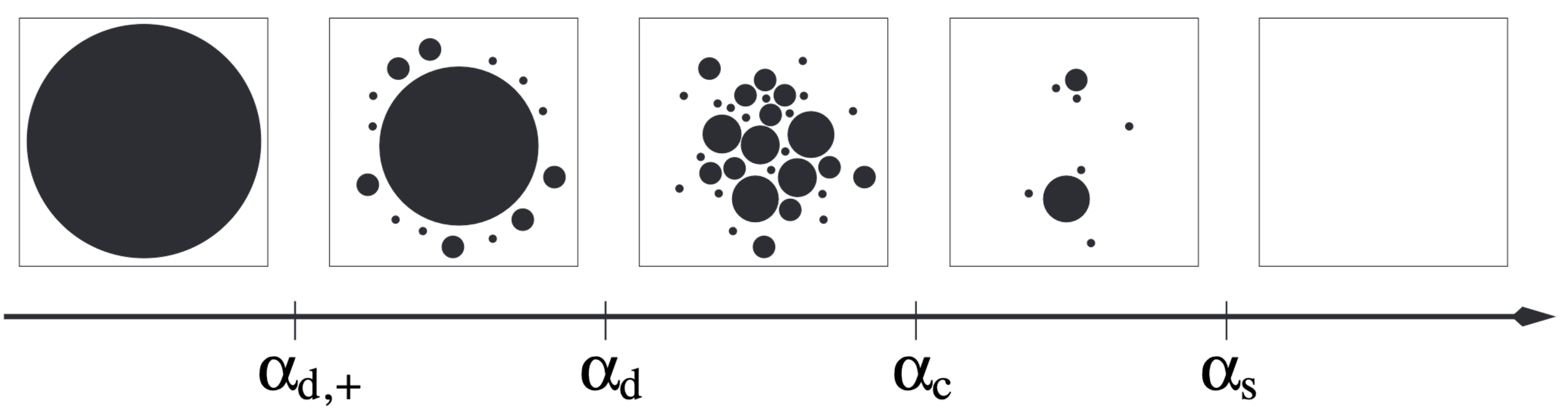 General RSB Ansatz
Other models like SK can have 2-RSB (clusters within clusters), 3-RSB, … even infinite (“full”) RSB.





General formula due to Parisi (1980). Prominently cited in 2021 Nobel Prize.
	Parisi formula proved in celebrated work of Talagrand (2006).
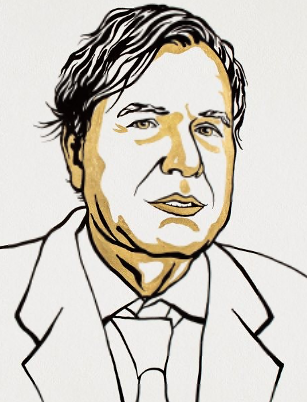 Solution
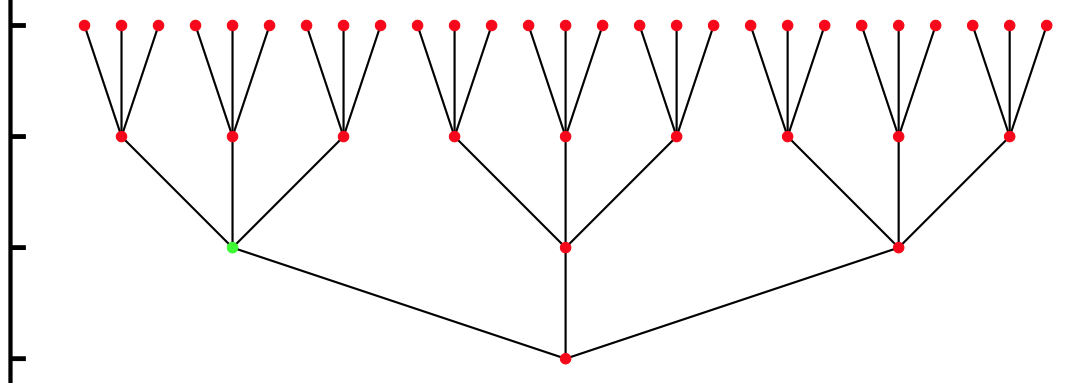 Cluster
…
23
1/22/24
Spherical Spin Glasses
24
1/22/24
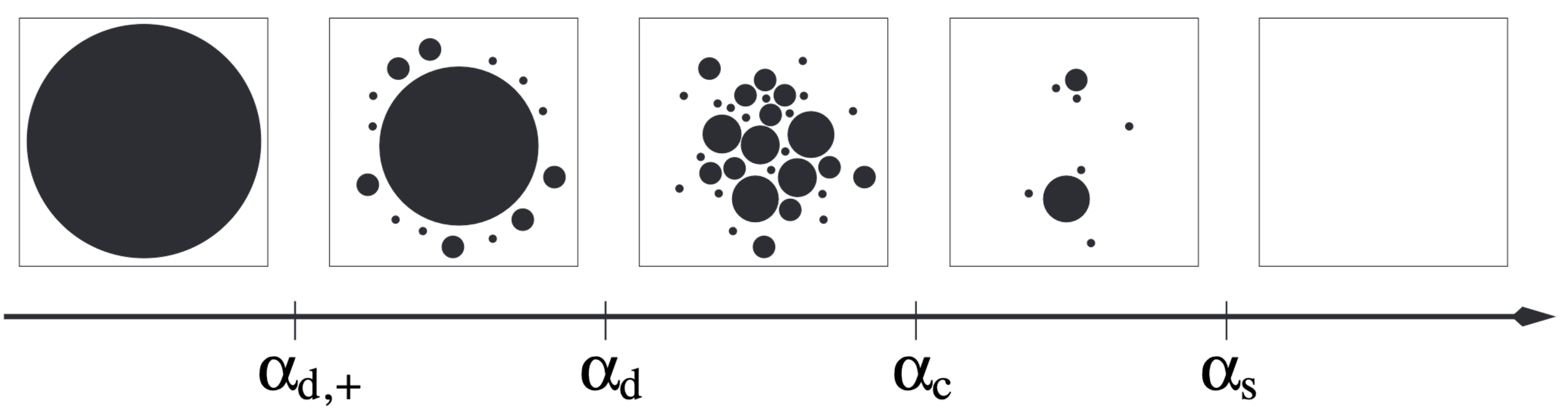 1-RSB Clusters on the Sphere
25
1/22/24
Full-RSB
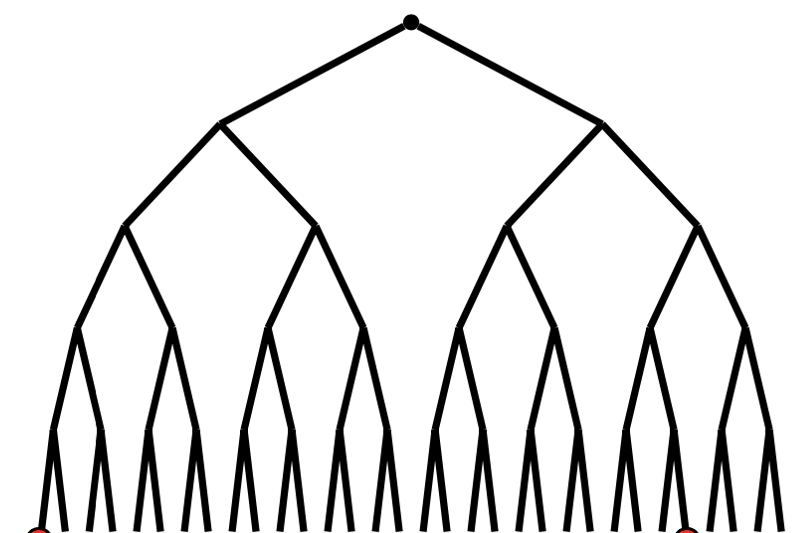 26
1/22/24
Tensor Principle Component Analysis
27
1/22/24
Tensor PCA and Spherical Spin Glasses
28
1/22/24
Plan for Future Classes
Lectures will focus on spherical spin glasses (or tensor PCA)
	Well understood mathematically, clean formulas, several proof techniques available
	Emphasis on geometric & algorithmic phenomena
	Homework will touch on other models: k-SAT, perceptron,…
Tools: concentration, critical point counting, interpolation, “high-dimensional thinking”
	We will NOT use: replica heuristics, approximate message passing, cavity method (see STAT 217)
Final lecture in April: proof outline of the spherical Parisi formula, using methods from class
29
1/22/24
Today’s Plan
1. Course Logistics

2. Overview of Random Landscapes

3. Bonus: Random XOR-SAT
30
1/22/24
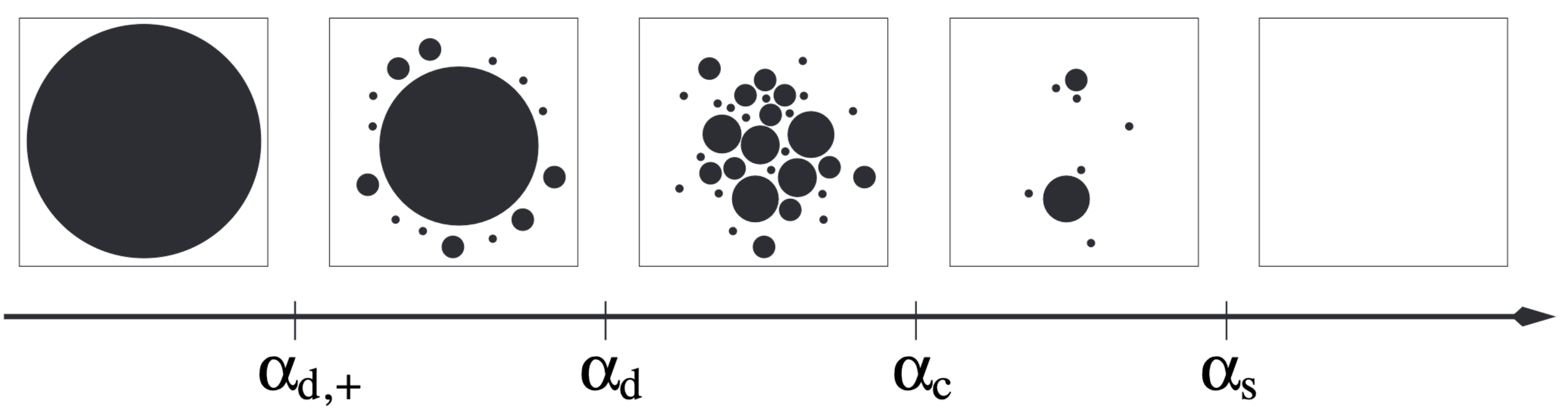 Random XOR-SAT
31
1/22/24
Random XOR-SAT
32
1/22/24
The 2-Core of Random XOR-SAT
33
1/22/24
Solutions from the 2-Core
34
1/22/24
Analysis of 2-Core Pruning
35
1/22/24
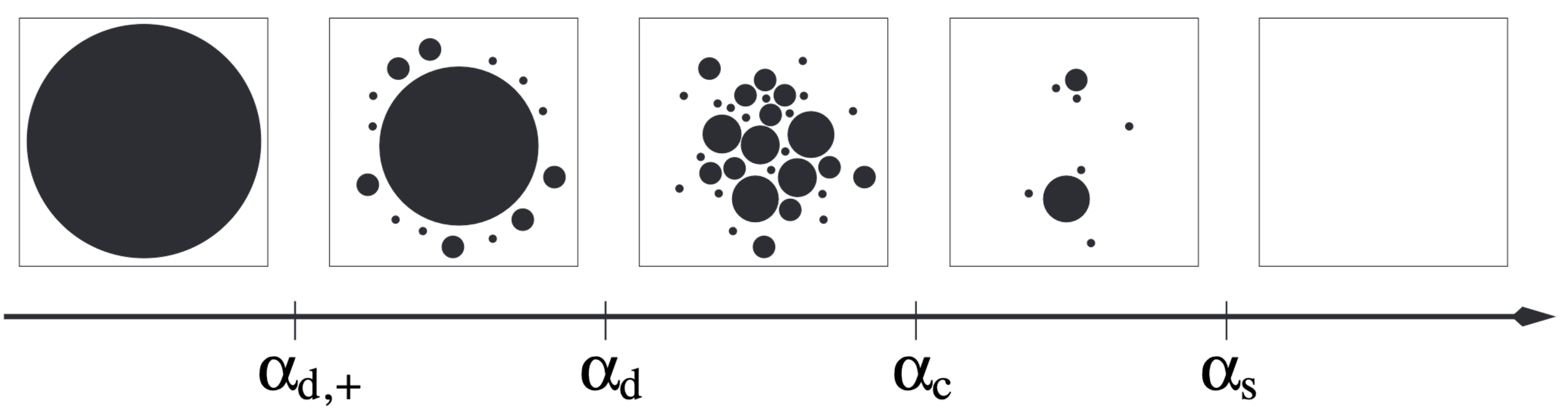 End of First Class!
Sign up today for:
Scribing (2 lectures)
Short 1-1 meeting on Jan 26 or 31 (optional)

Next class (Jan 25): free energies, 1st and 2nd moments
36
1/22/24
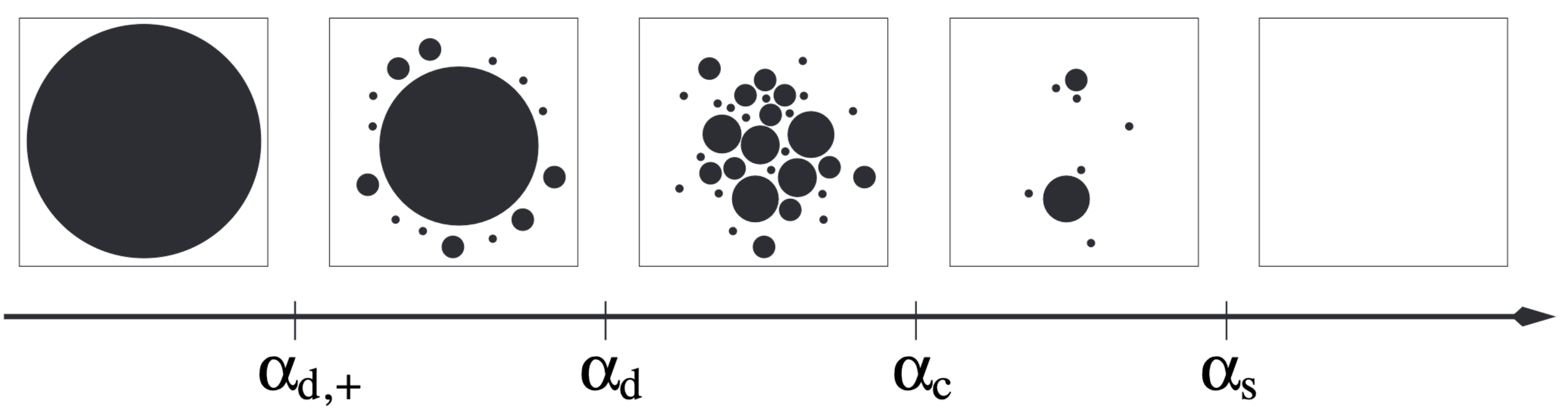 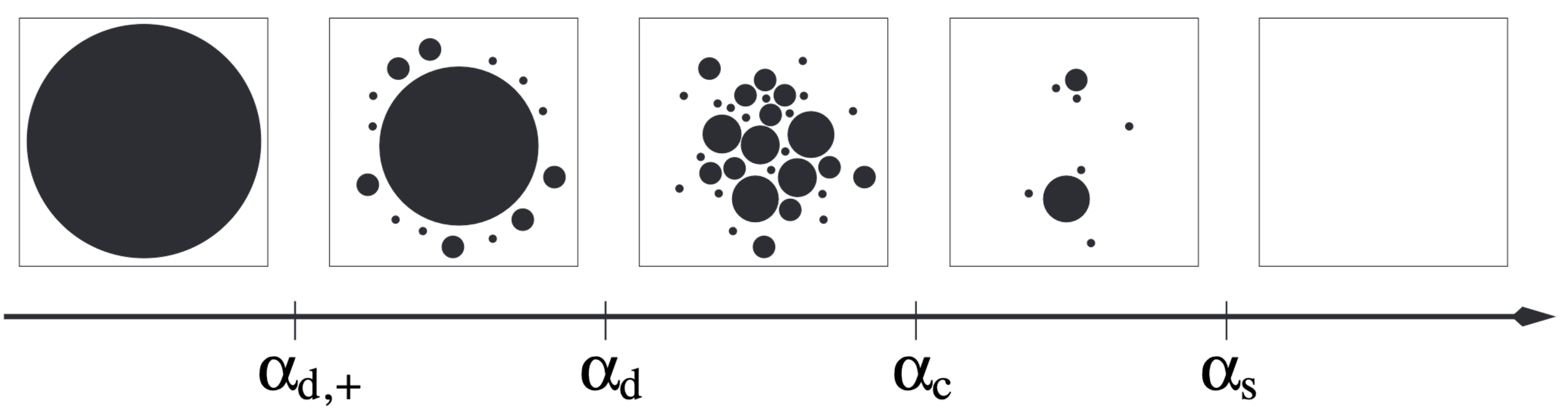 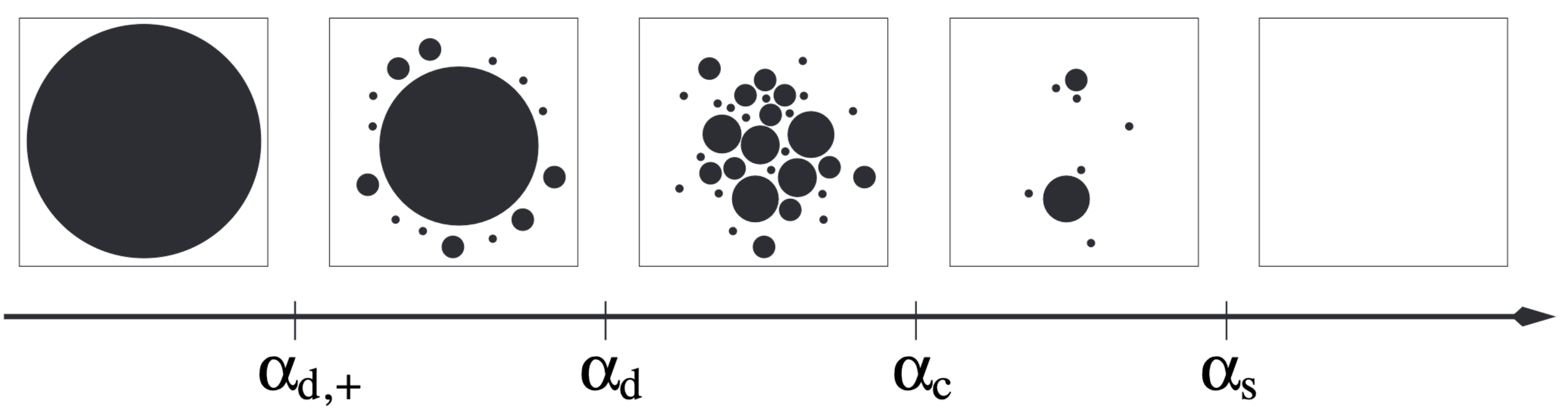 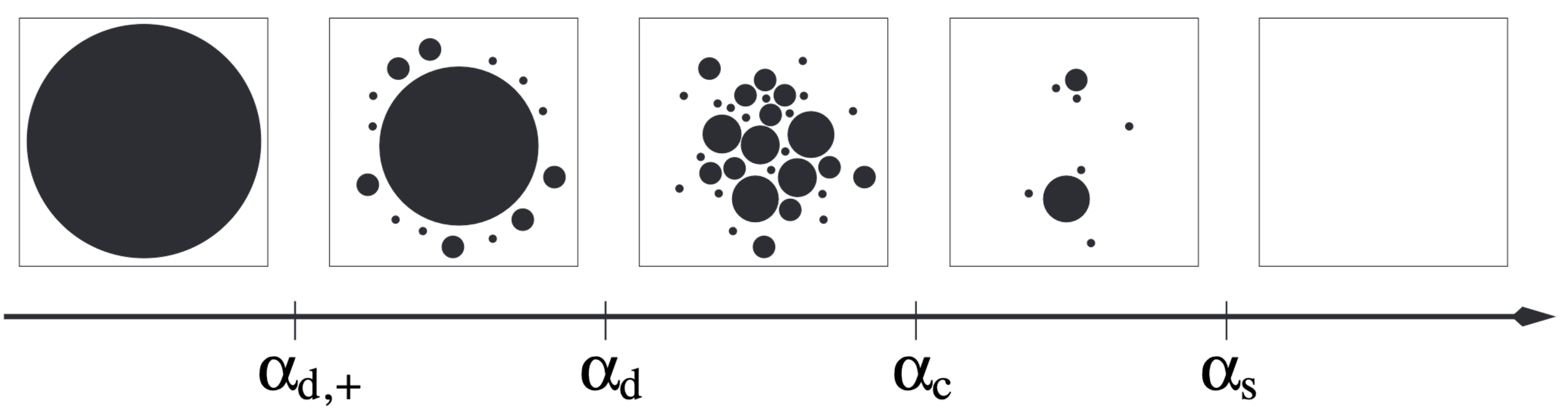